ГОСУДАРСТВЕННОЕ  КАЗЕННОЕ УЧРЕЖДЕНИЕ СОЦИАЛЬНОГООБСЛУЖИВАНИЯ РОСТОВСКОЙ ОБЛАСТИ ЦЕНТР ПОМОЩИ ДЕТЯМ,ОСТАВШИМСЯ БЕЗ ПОПЕЧЕНИЯ РОДИТЕЛЕЙ,"ЁЛКИНСКИЙ ЦЕНТР ПОМОЩИ ДЕТЯМ«ул. Тимирязева 1, х. Ёлкин  Багаевский р-н  Ростовская  обл. 346621тел. 8(86357)41536   Е-mail dd_elkin@rostobr.ru
«Мы учимся помогать»: 
практики воспитательных дел, охватывающие всех воспитанников и педагогический коллектив учреждения



Бурлакова Вероника Александровна,
социальный педагог
 
Ёлкин 
2022
«Мы учимся помогать» включение в социальные активности детей –сирот и детей, оставшихся без попечения родителей, для развития социальных компетенций и успешной социализации в обществе
.
.
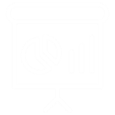 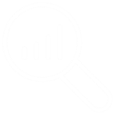 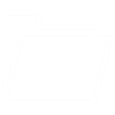 Цели
Конструирование отношений « МИР ДЕТСТВА –МИР ВЗРОСЛОСТИ»  в событии

2.  Воспитание у детей чувства патриотизма, формирование гражданской ответственности, создание условий для формирования гражданско-патриотической культуры личности ребёнка через воспитательную деятельность.
[Speaker Notes: Современная педагогическая практика руководствуется двумя основными концепциями целей воспитания прагматической и гуманистической. 
    Прагматическая концепция, утвердившаяся с начала XX в. в США,  сохраняется до настоящего времени под наименованием «воспитание ради выживания». Согласно этой концепции мы  должны воспитывать прежде всего эффективного работника, ответственного гражданина и разумного потребителя.
    Гуманистическая концепция, имеющая много сторонников в России и на Западе, исходит из того, что целью воспитания должно быть оказание помощи личности в реализации всех заложенных в ней способностей и талантов, в осуществлении ею собственного «Я». Традиционной для России является воспитательная цель, соответствующая гуманистической концепции, ориентирующейся на формирование всесторонне и гармонически развитой личности.
   Многими современными педагогами сказано, что нет системы «дети и общество», а есть система «дети в обществе». Это общество составляют взрослые, и им принадлежит миссия очеловечивания жизненного мира детей в процессе присвоения и освоения ими культуры человечества. Суть данной практики в построении  диалога мира взрослых и мира детства. Через проживание субъективного опыта друг друга, создания  совместного события приобретается навык сопереживания – главный жизненный навык, на котором основывается развитие интеллекта, социальная адаптация и духовные качества.  Как мы знаем, эмпатия — это способность понимать чувства других людей и сопереживать им, она не присуща человеку от рождения, а развивается в процессе жизни во время общения. Данная практика актуальна в работе с нашими детьми, которые получив травмирующий опыт в раннем возрасте, с трудом учатся доверять миру, а затем и  социализироваться после выхода из учреждения.]
Задачи
Участники
Коллектив ГКУСО РО Ёлкинского центра помощи детям
1
Воспитанники ГКУСО РО Ёлкинского центра помощи детям
2
НКО, детские и общественные организации,  волонтеры, ОУ, ДОУ, ЦПД
3
Оригинальная идея
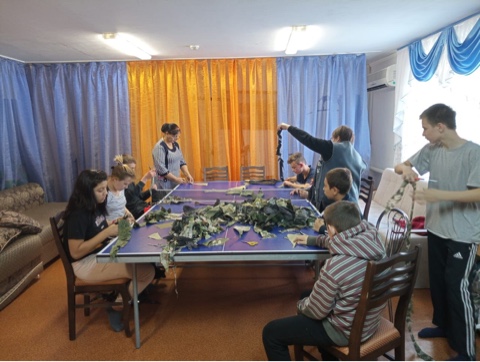 Ценостно –смысловое наполнение
Основные этапы реализации
Результаты
14.03.2022 Создание рисунков в поддержку акции «Крымская весна»
17.03.2022 Передача гуманитарной помощи, рисунков  для беженцев ДНР И ЛНР
23.04.2022 Помощь хутору по уборке памятников, павшим воинам в ВОВ
22.08.2022  Создание фото –коллажа Всероссийской акцияи ВООСВДД «Дети всей страны»  «Флаг у нас прекрасный»
26.08.2022  Концерт «Моя Россия» для пожилых людей ЦСО Багаевского района 
29.08.2022 Флеш-моб для замещающих семей Багаевского района  «Лето цвета неба!»
03.09.2022  Участие в акции «Мы выбираем мир!
17.09.2022  Концертное выступление на престольном празднике х.Кудинов
17.10.2022 – 28.10.2022 Организация  акции «Наша помощь бойцам» по изготовлению маскировочных сетей и писем поддержки  участникам СВО
Обучение  воспитанников добровольческой ( волонтерской) деятельности на платформе «Добро.ru»
[Speaker Notes: -  С января по ноябрь в Ёлкинском центре помощи прошли ряд  мероприятий в поддержку детей, пожилых людей, военнослужащих. Воспитанники приняли участие в творческих проектах для жителей Багаевского района, напомнили водителям о важности ответственного отношения за рулем и многое другое.
   Участие и сопереживание другим, чужой боли и радости, вот что помогает данная практика «Мы учимся помогать»  вложить в детские души,  учит  сделать счастливым хотя бы одного человека.К большому счастью, в нашем центре находятся дети, которые получив сами горький опыт отверженности, непринятия, жестокости  всегда готовы помочь, а добрые дела не остаются  незамеченными - они, как маяки, светят тем, кто ждёт  помощи.]
Место в системе воспитания
Важные принципы и традиции воспитания в ГКУСО РО Ёлкинском центре помощи детям 

☺ неукоснительное соблюдение прав ребенка, соблюдение
конфиденциальности информации о ребенке, приоритет безопасности ребенка при нахождении в центре помощи детям;
☺ ориентир на создание в центре помощи детям психологически комфортной среды для воспитанников;
☺ признание  уникальности  личности. Построение отношений между взрослыми и детьми на основе, доверия, сотрудничества, любви, доброжелательности, уважения личности каждого ребенка;
☺ опора на положительное в личности ребенка, вера педагогов в положительные результаты воспитания, подход к каждому ребенку с «оптимистической гипотезой»;
☺ единство и взаимосвязь основных направлений развития личностной базовой культуры с учетом целостной природы ребенка, его уникальности, индивидуального своеобразия, создание единого семантического поля при реализации событийных практик, охватывающих всех воспитанников и коллектив центра помощи детям;
[Speaker Notes: Воспитательная практика занимает определенное  место в процессе воспитания в центре помощи детям, так как отражает современные реальности и запросы общества. Прожить момент в совместной деятельности взрослых и детей, сделать здесь и сейчас и увидеть результат своей работы ни только в материальном плане, но и в духовном, получить эмоции, которые обогатят субъективный опыт ребенка  и помогут ему в дальнейшем выстроить положительную социальную парадигму своих отношений с миром после выхода из стен учреждения. 
«Мы учимся помогать» - это название уже стало девизом, ключевым традиционным событием, которое объединяет всех участников воспитательного  процесса, в центре помощи детям. Советский педагог В.А. Сухомлинский отмечал: «Воспитывает каждая минута жизни и каждый уголок земли, каждый человек, с которым формирующаяся личность соприкасается подчас как 6ы случайно, мимолетно». Другой выдающийся советский педагог и писатель А.С. Макаренко подчеркивал: «Воспитывает все: вещи, явления, но прежде всего и дольше всего люди. Из них на первом месте родители и педагоги».  Наши дети остались без  родительского попечения, но не остались одни. Наша задача как педагогов научить их доверять миру.]
Реализация воспитательной практики
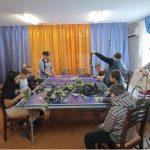 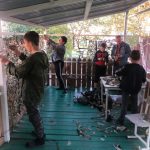 Ссылки на актуальную информацию
1 СМИ газета «Светлый путь» Багаевский район https://bagaevka-press.ru/nasha-pomoshh-bojczam-2/
2. Сайт ГКУСО РО Ёлкинского центра помощи детям http://csobagaevka.ru/_quot_den_dobryh_del._quot_
3. Телеграмм –канал Ольги кормухиной комментарий от 16.10.2022 https://t.me/olgakormukhina
4.Телеграмм канал группы «Zov –Ростов» от 18.10.2022 https://t.me/c/1853489128/864
 5. Чат –канал ЦПД группа директоров  центров помощи детям Ростовской области от 20.10.2022
СПАСИБО
Официальная группа ВК
 ГКУСО РО Ёлкинский центр помощи детям
 https://vk.com/p-ublic216247003
8-919-883-37-40